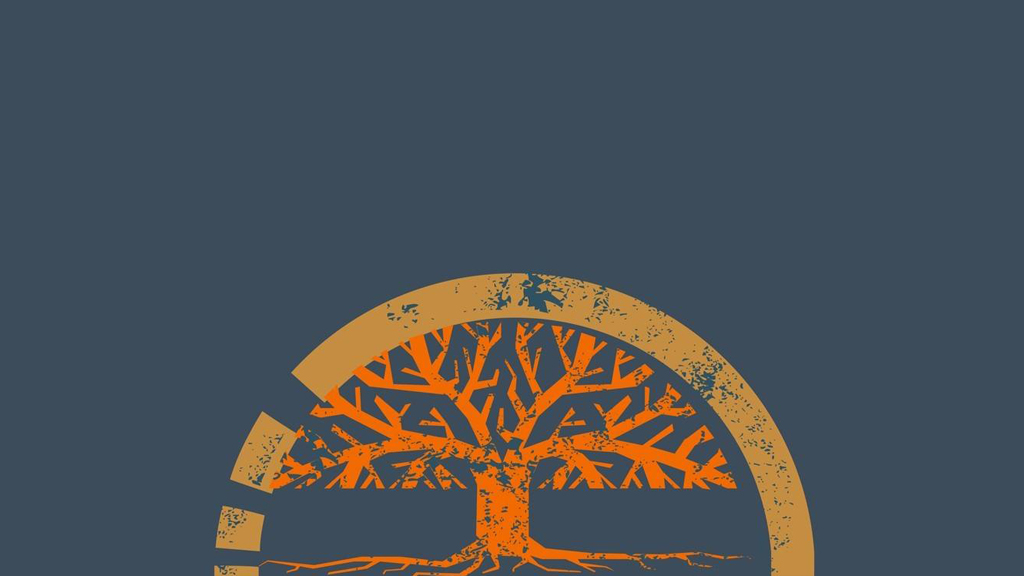 TEENAGE  LIFESinger:Daz Sampson
课件主题：学校生活
作者：英师三班 梁思琪
单位：华南师范大学外文学院
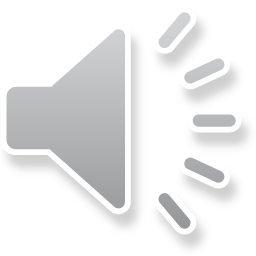 NOW
HEAR THIS
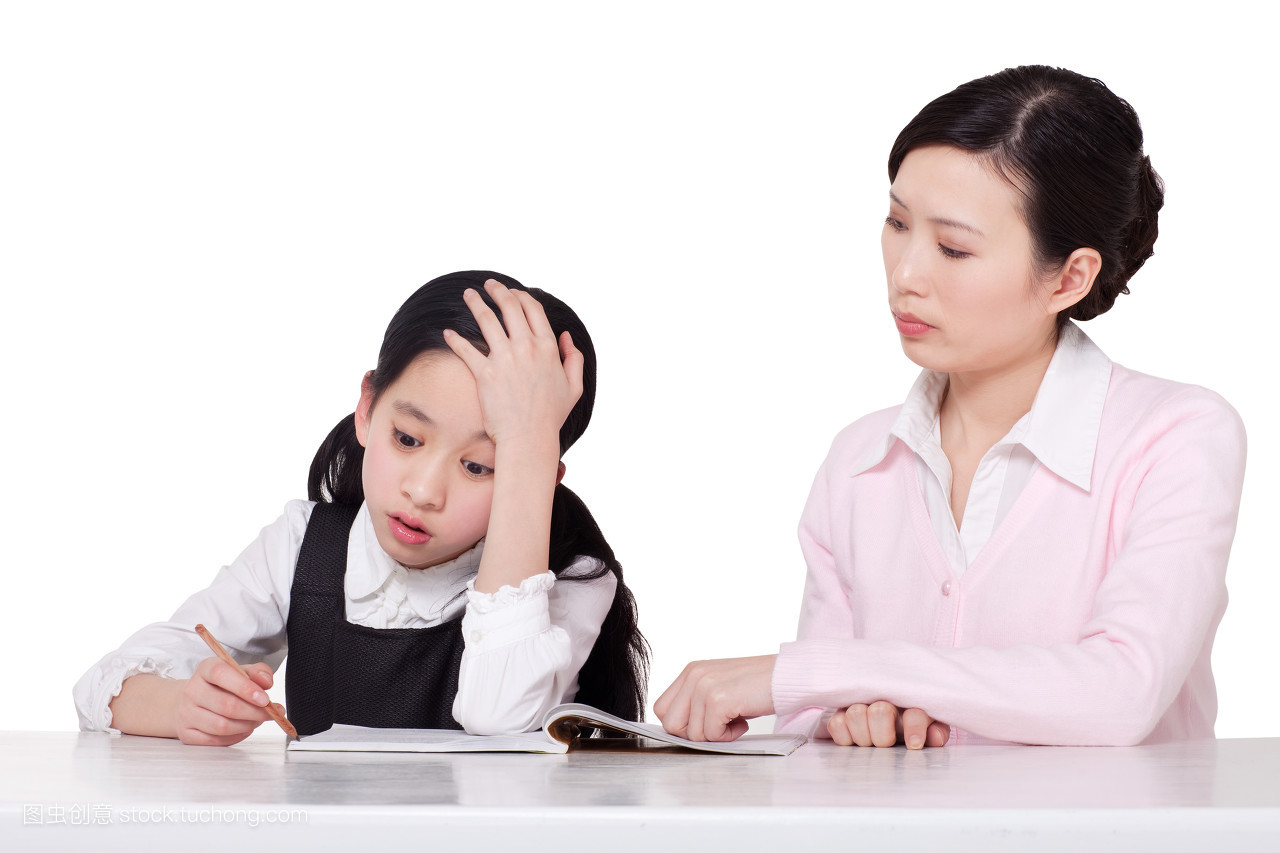 What did you learn at school today ?
That's what the teachers used to say
But they don't know  Don't understand, do they ?
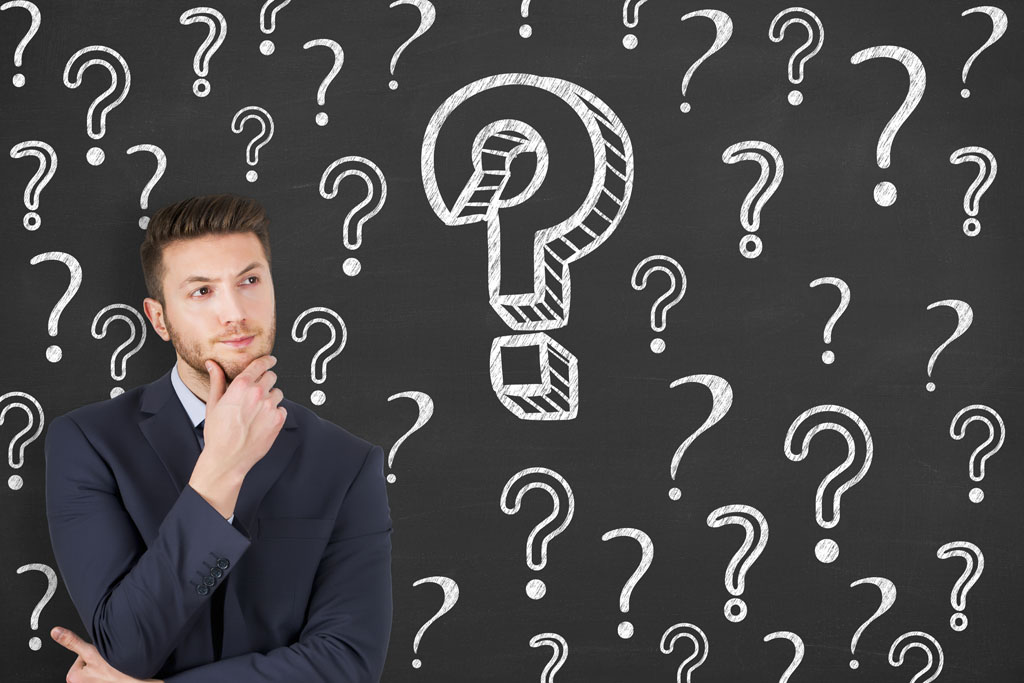 When it‘s been a long time since they had a teenage life.
Saying "Just be nice, always think twice"
Why do they always give advice ?
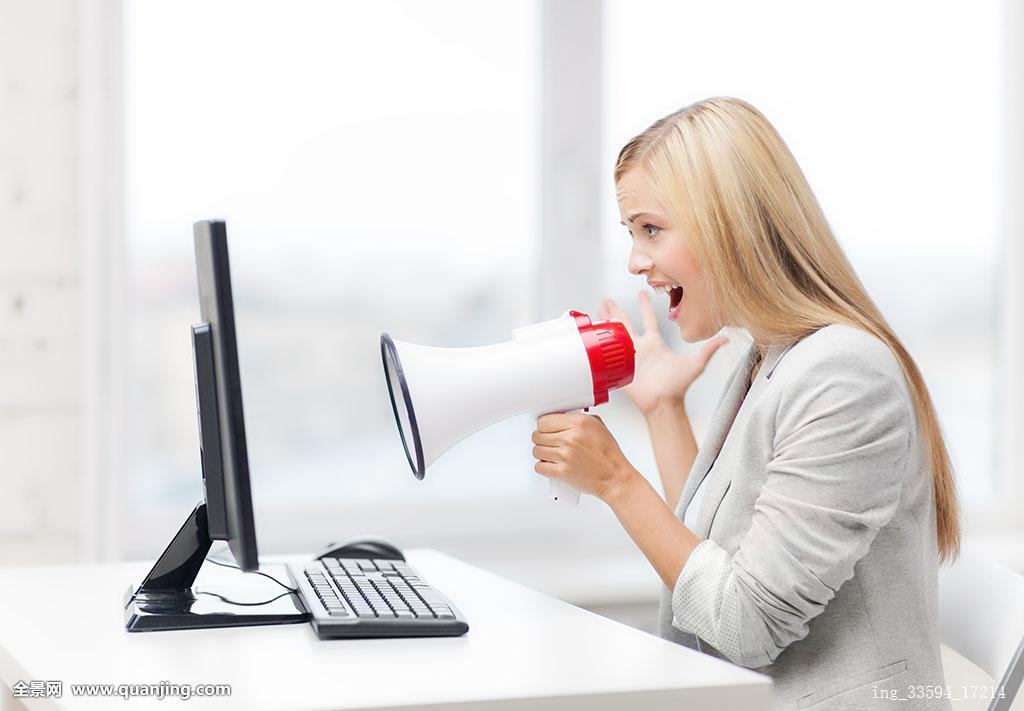 What did you learn at school today? That‘s what the teachers used to say. But they don't know. Don't understand, do they ?
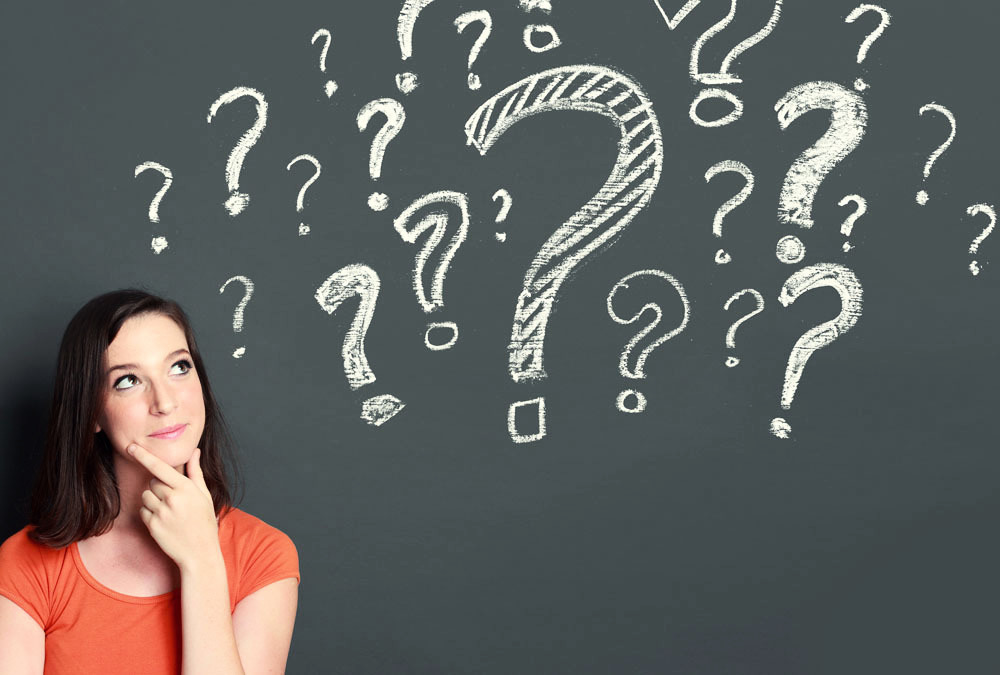 When it‘s been a long time since they had a teenage life.
Saying "Just be nice, always think twice"
Why do they always give advice ?
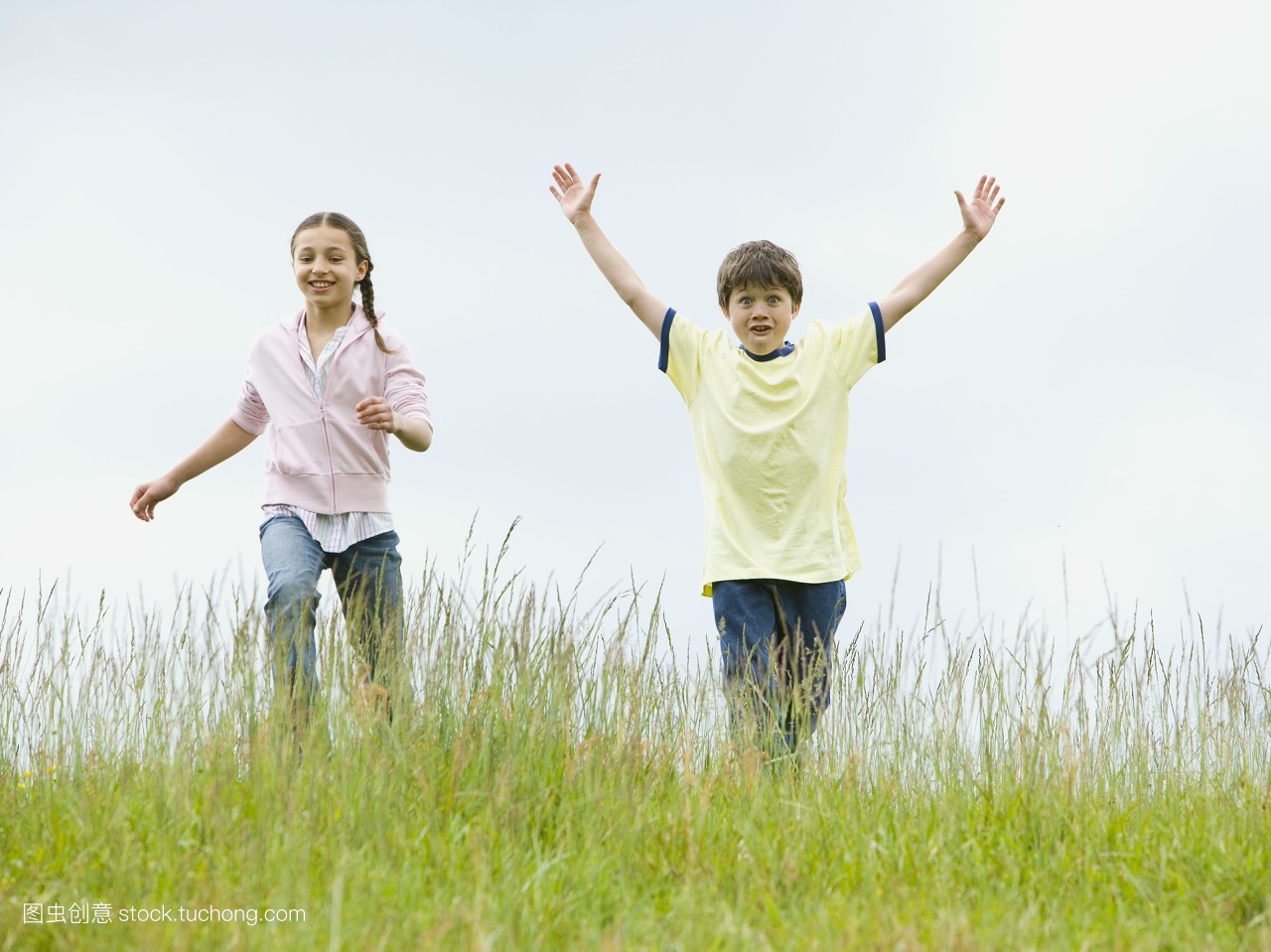 Dwelling on the past, from back when I was young
Thinking of my school days and trying to write this song
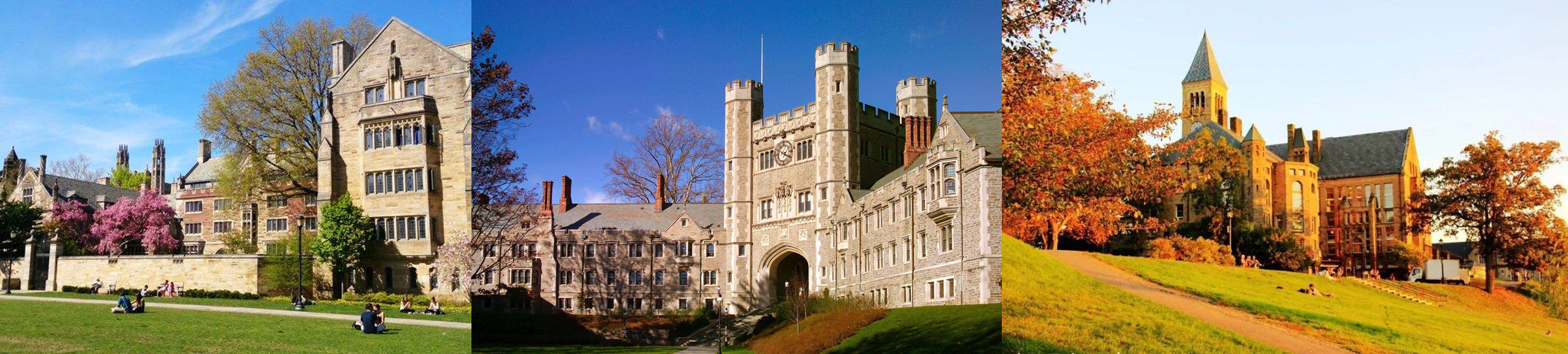 Classroom schemes and dreams 
Man they couldn't save me 
Cos my days were numbered when I signed down on “Ivy”
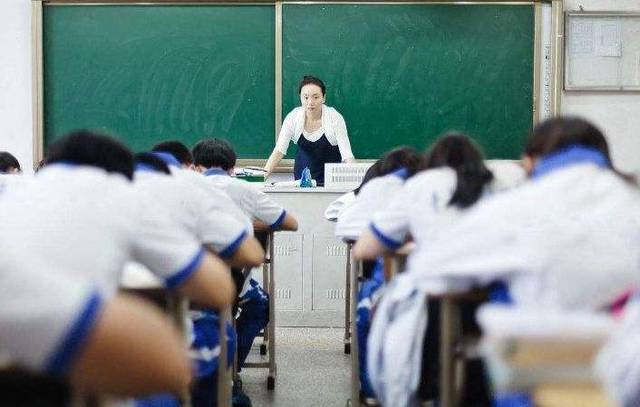 Teenage kicks running out what could we doI still show respect to my boys who made it throughAnd getting told off Mr T how my life would be
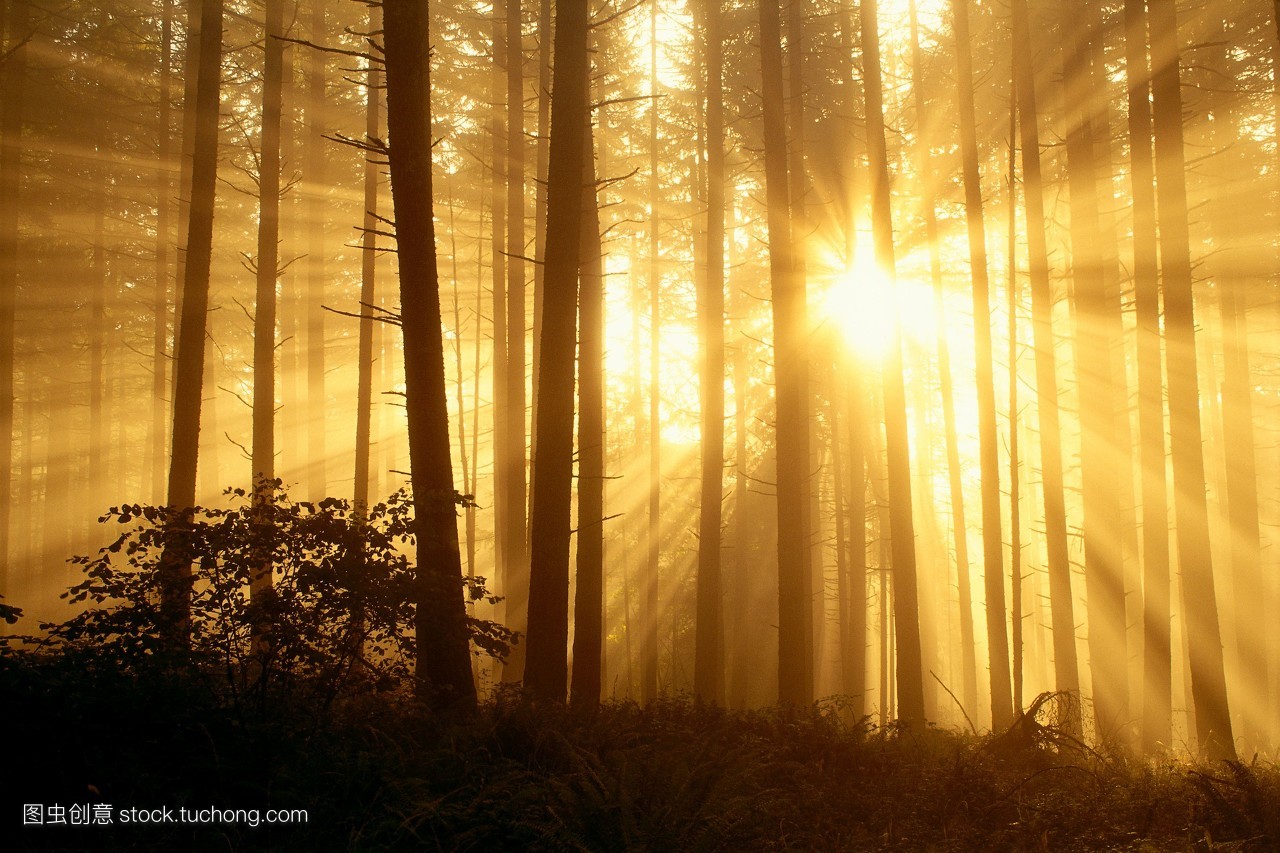 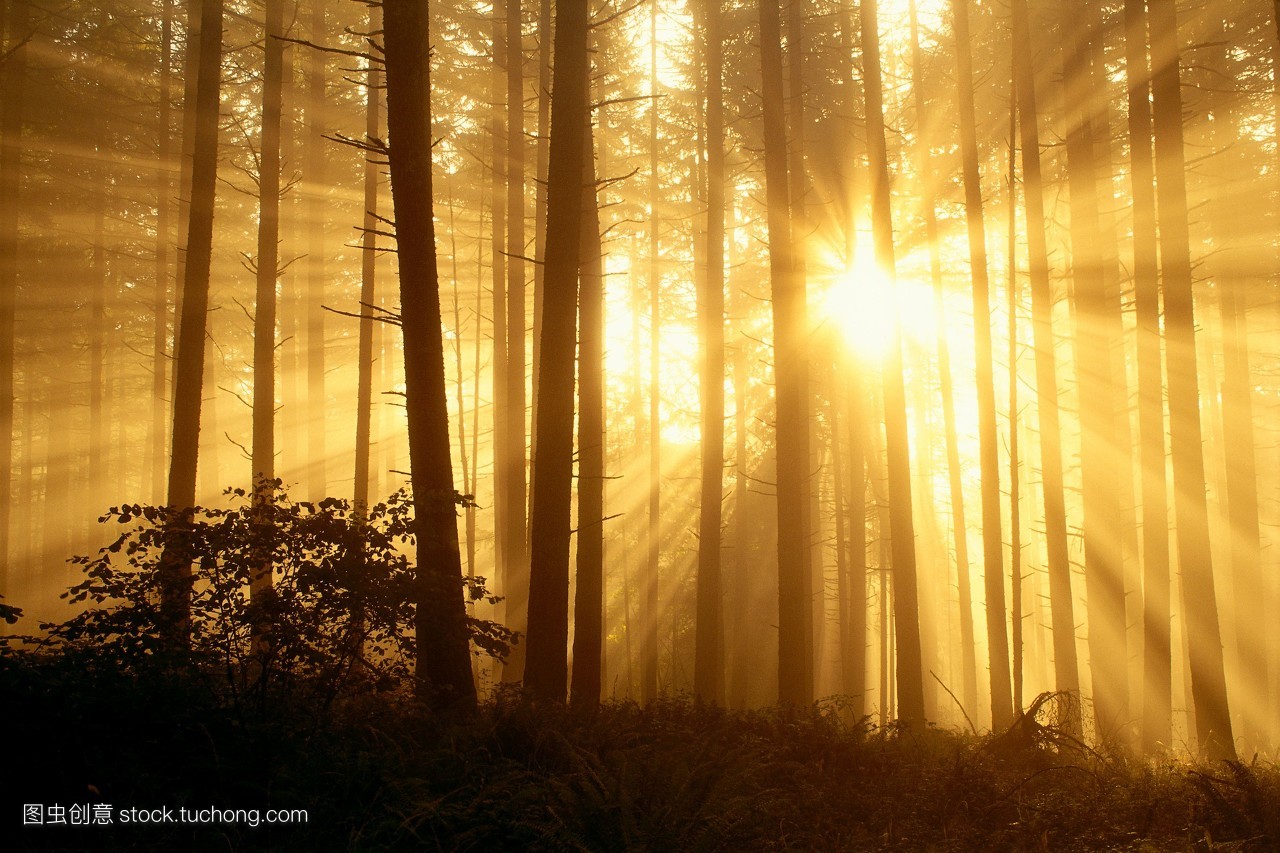 Then giving him a signal So everyone could see Sunshine and shade
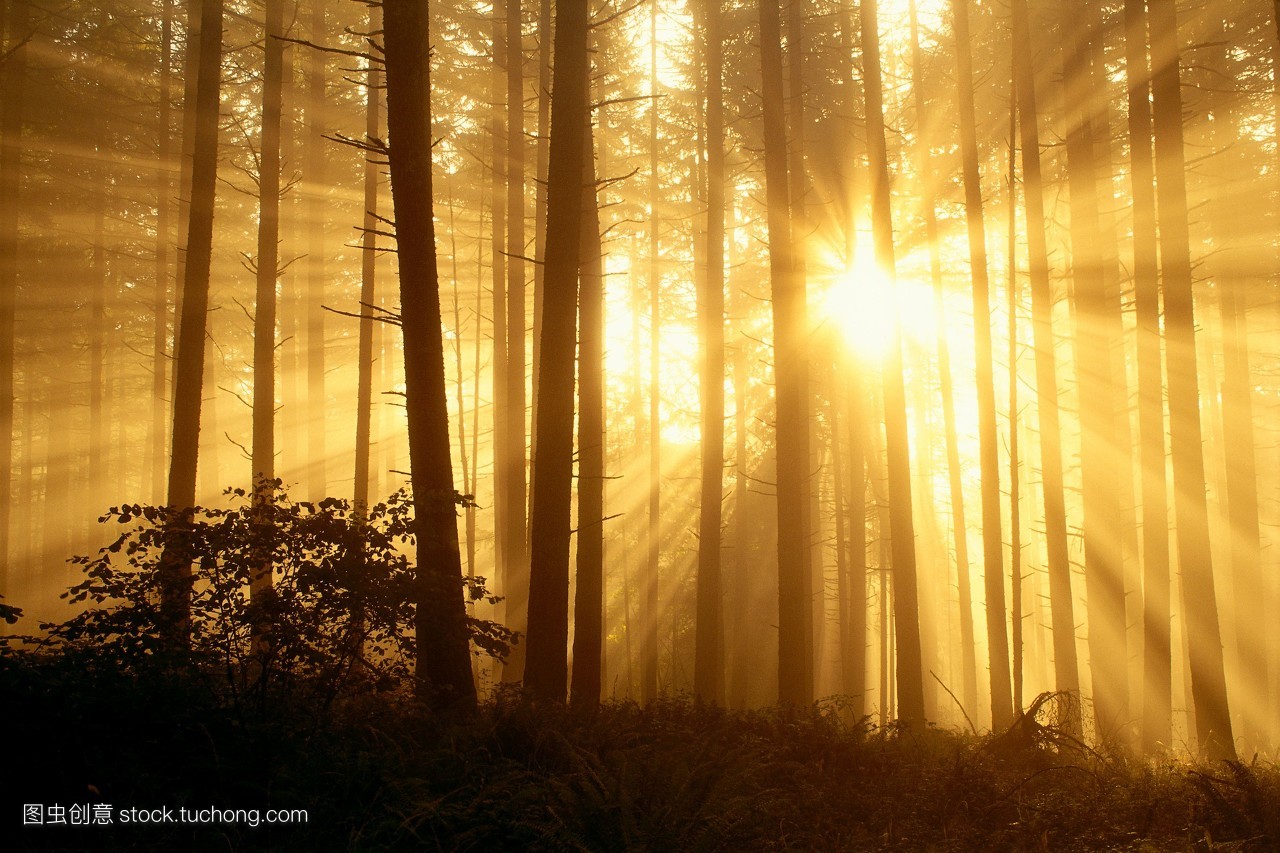 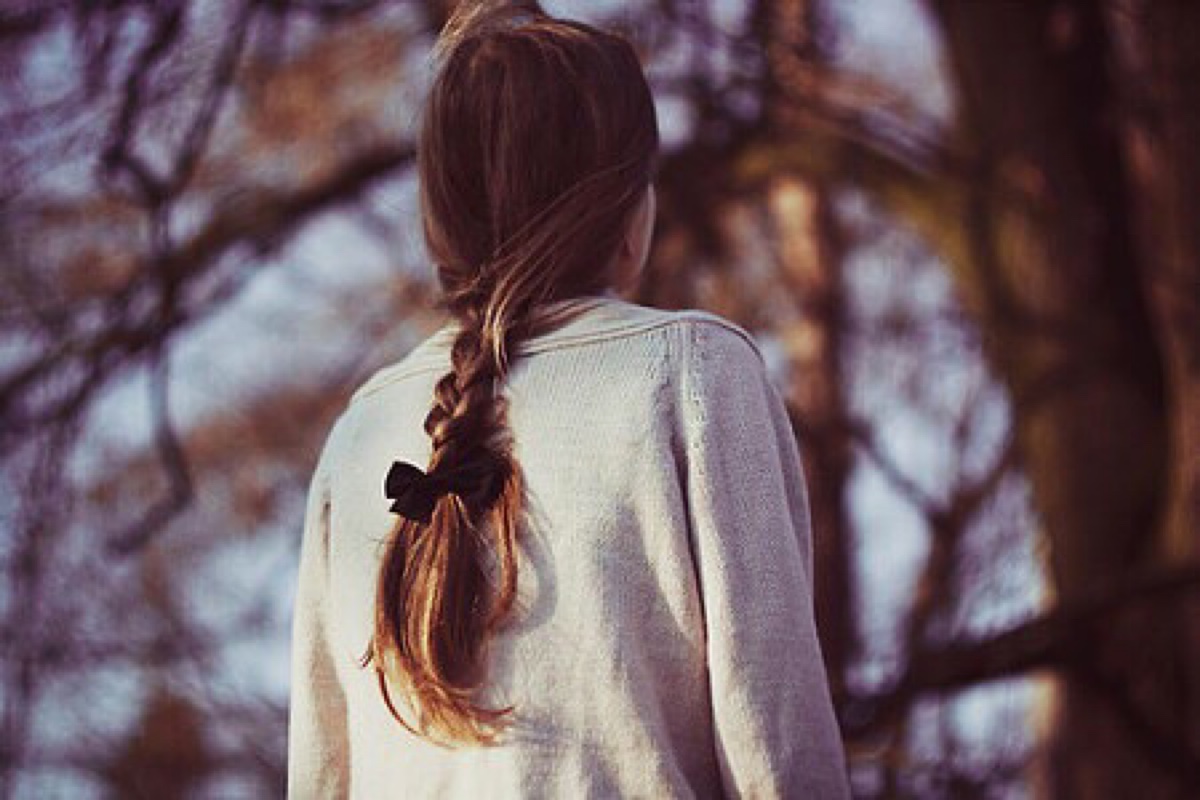 Those girls I'd serenade 
Thinking of those sixth form chicks that misbehave
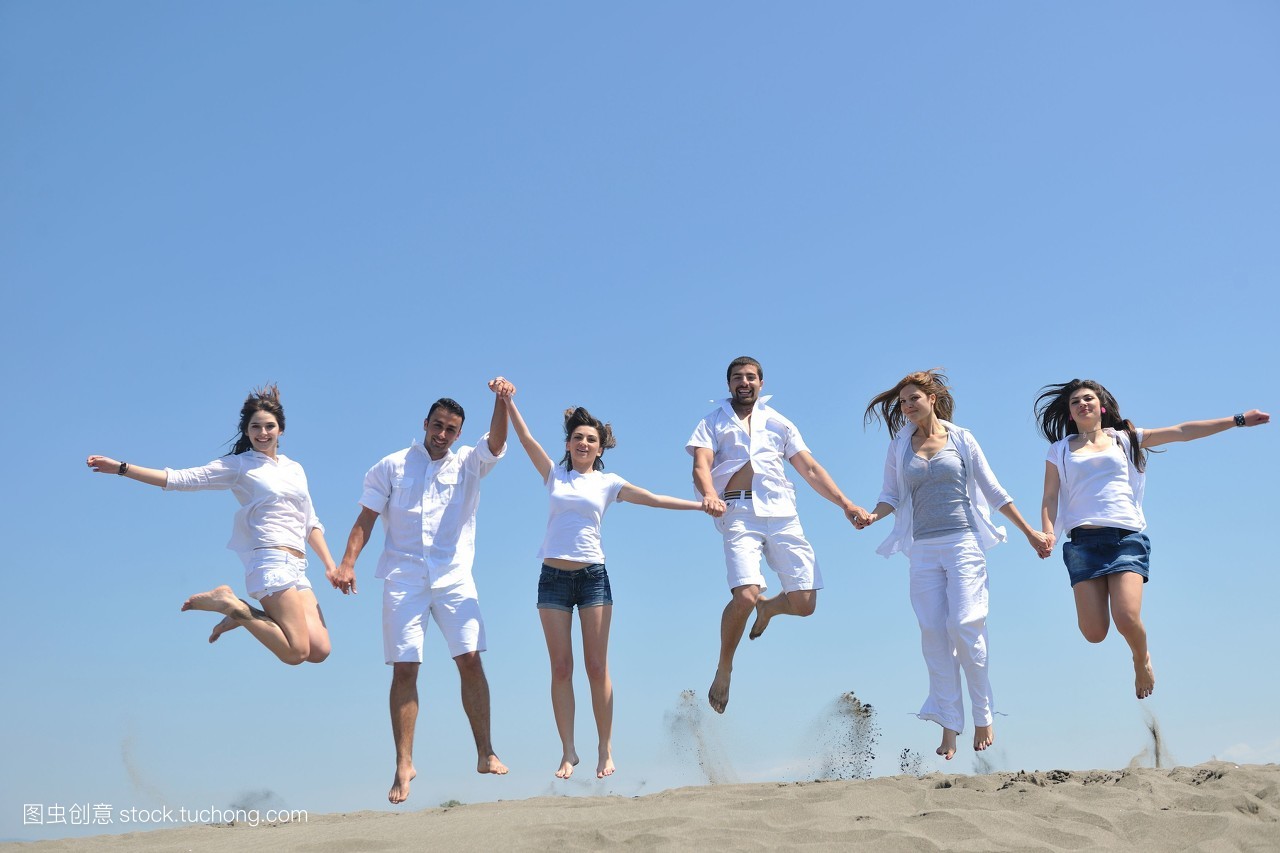 Hoping that those days would go on and on forever. Every day something new. Just friends running together.
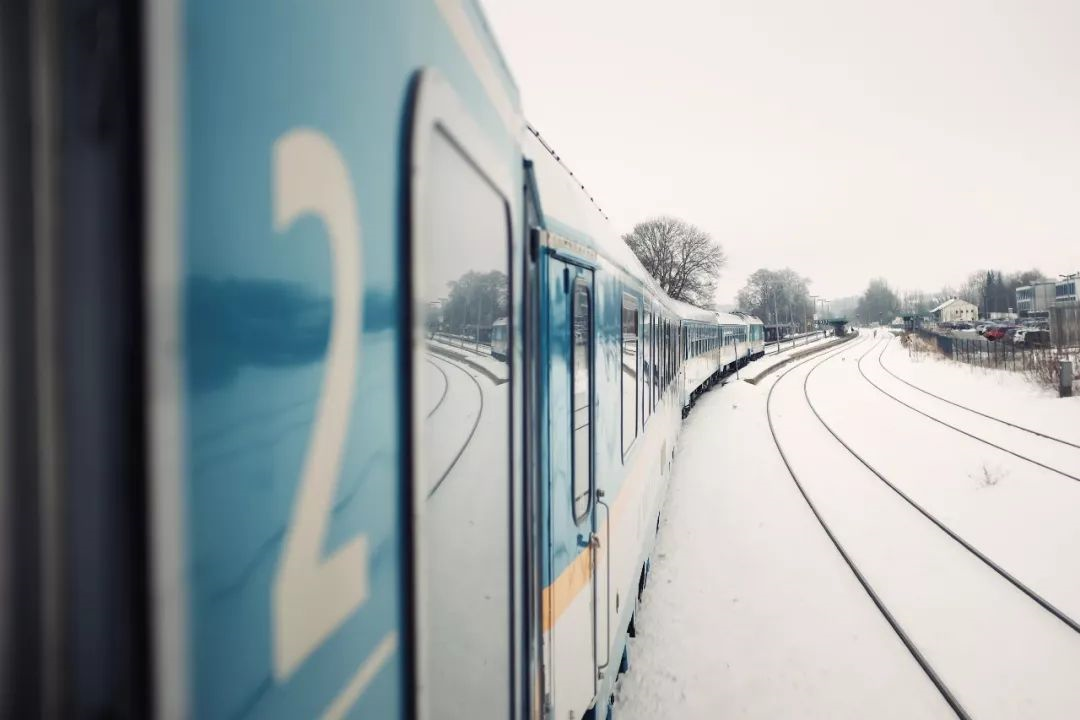 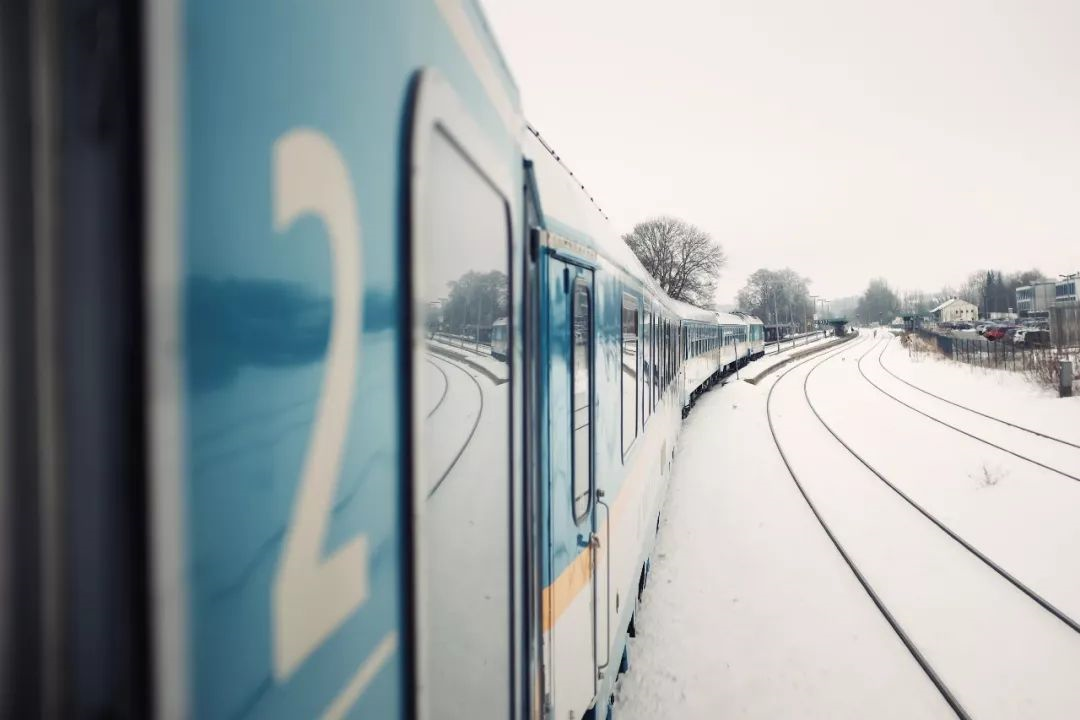 But suddenly school ends Your teenage life gone All your mates are growing up now They're moving on
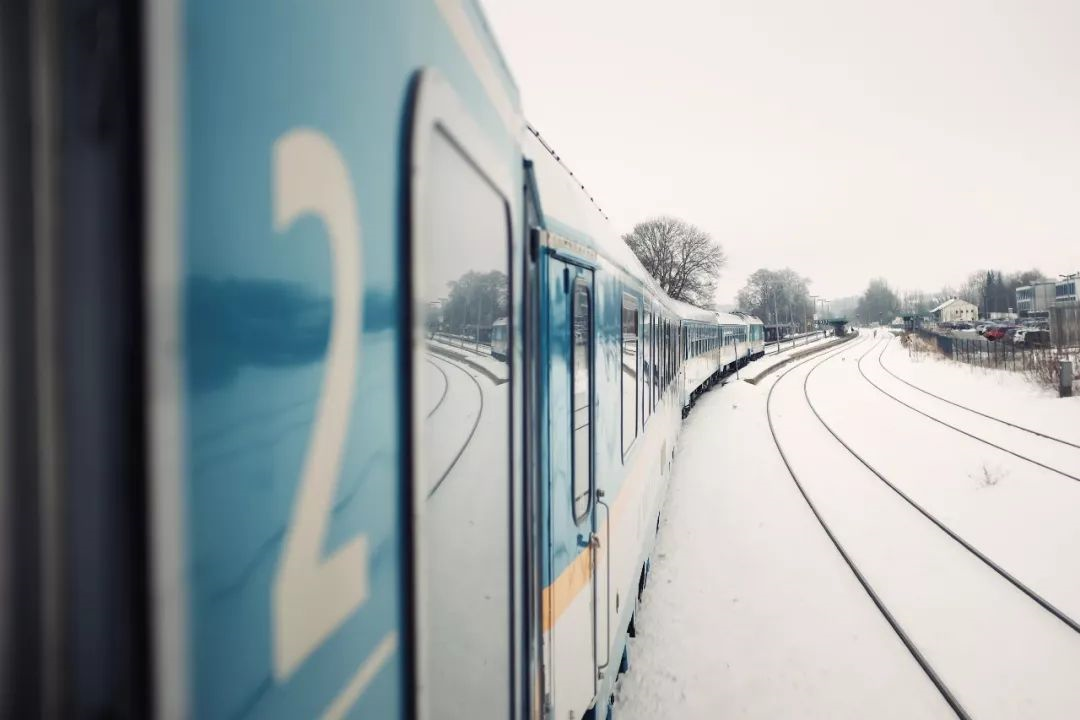 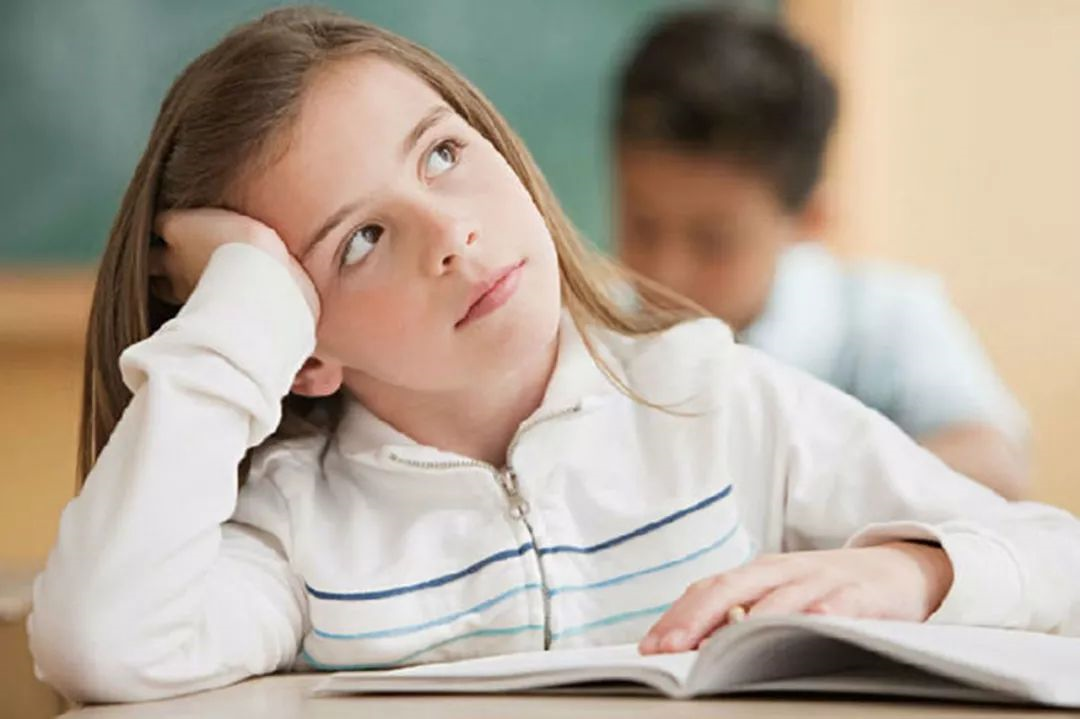 And now I'm looking back
I'll tell you what I know
Do you listen to your 
teacher ?
No I don't think so
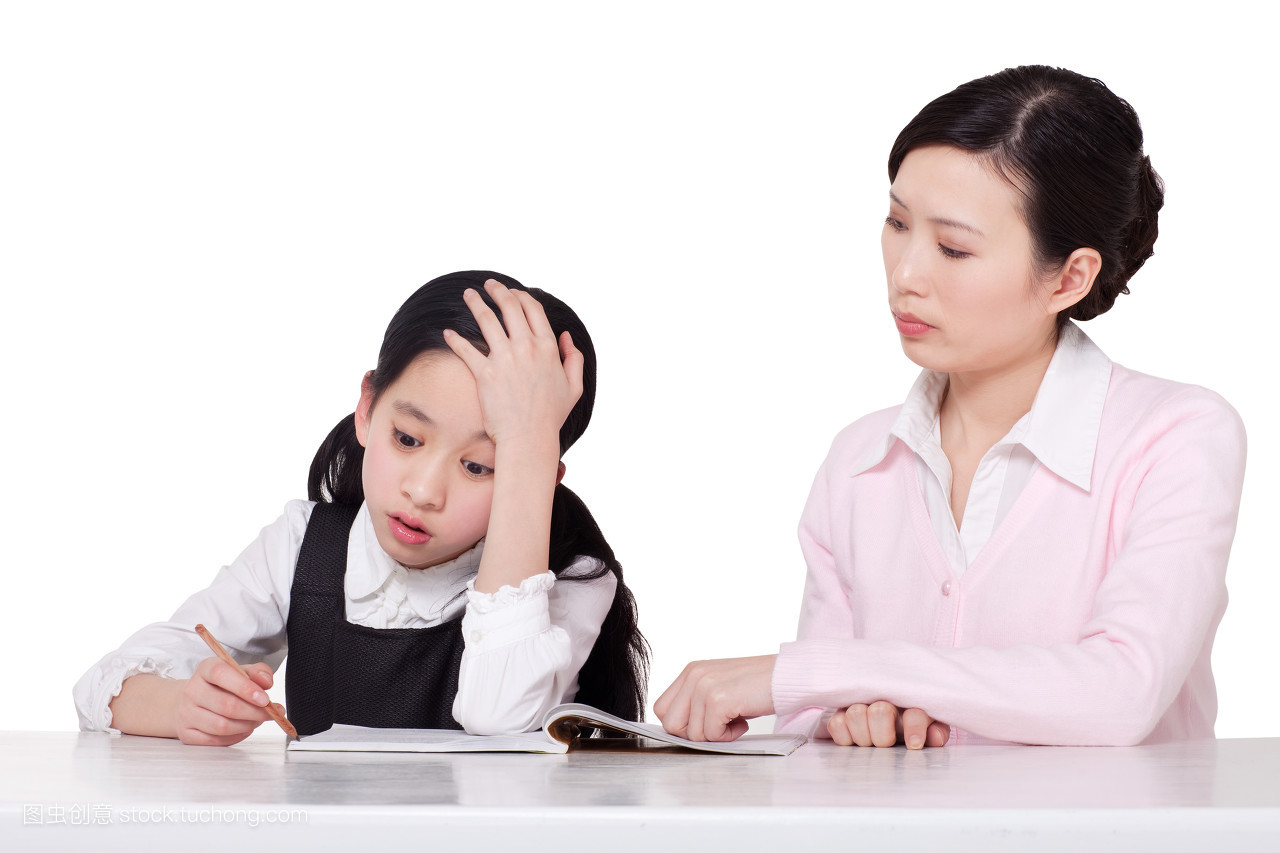 What did you learn at school today ?
That's what the teachers used to say
But they don't know  Don't understand, do they ?
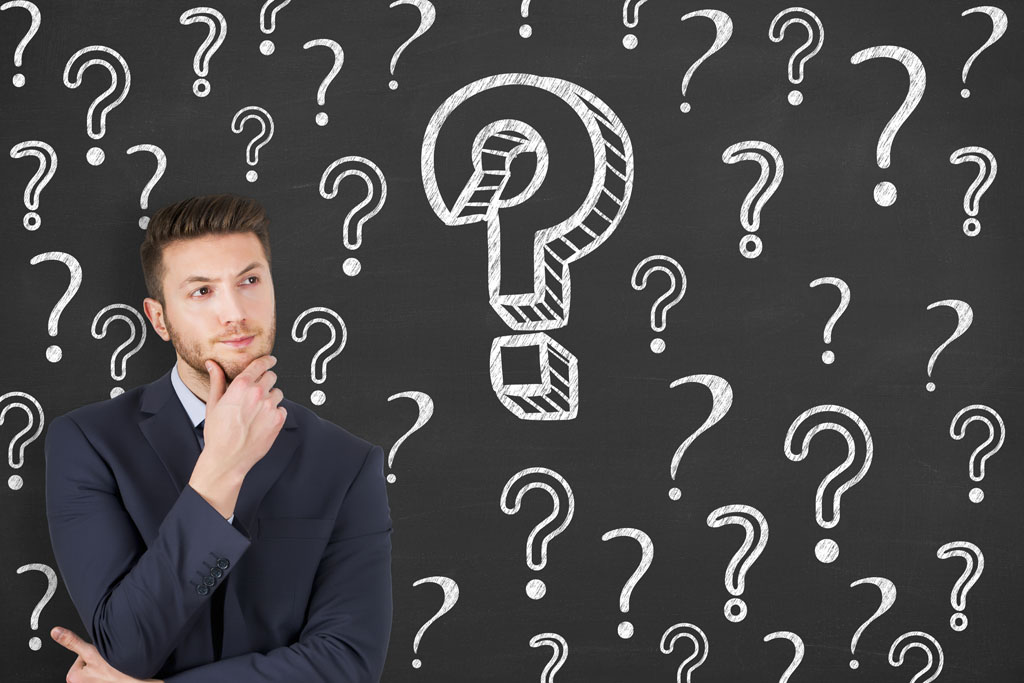 When it‘s been a long time since they had a teenage life.
Saying "Just be nice, always think twice"
Why do they always give advice ?
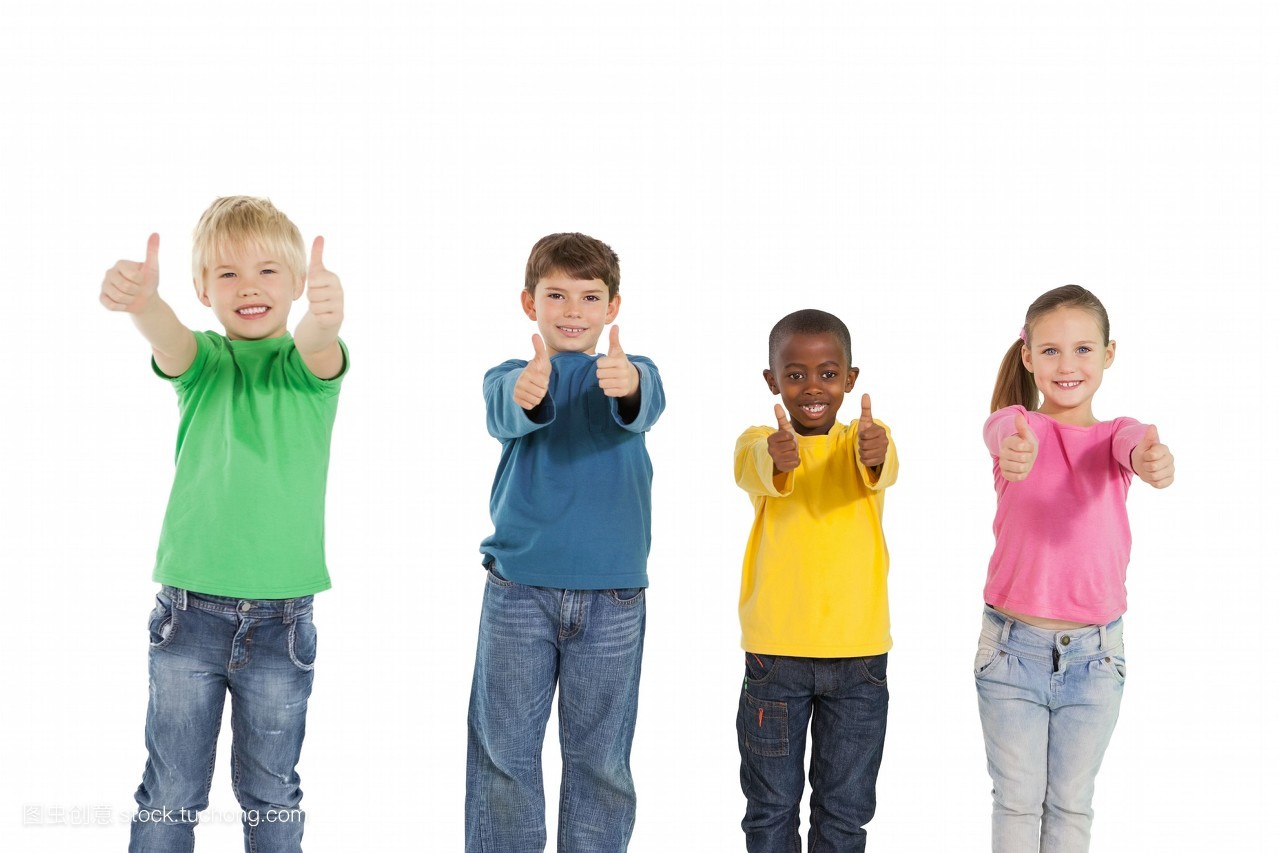 Now if you treat the kids fine 
Together they will shine (shine)
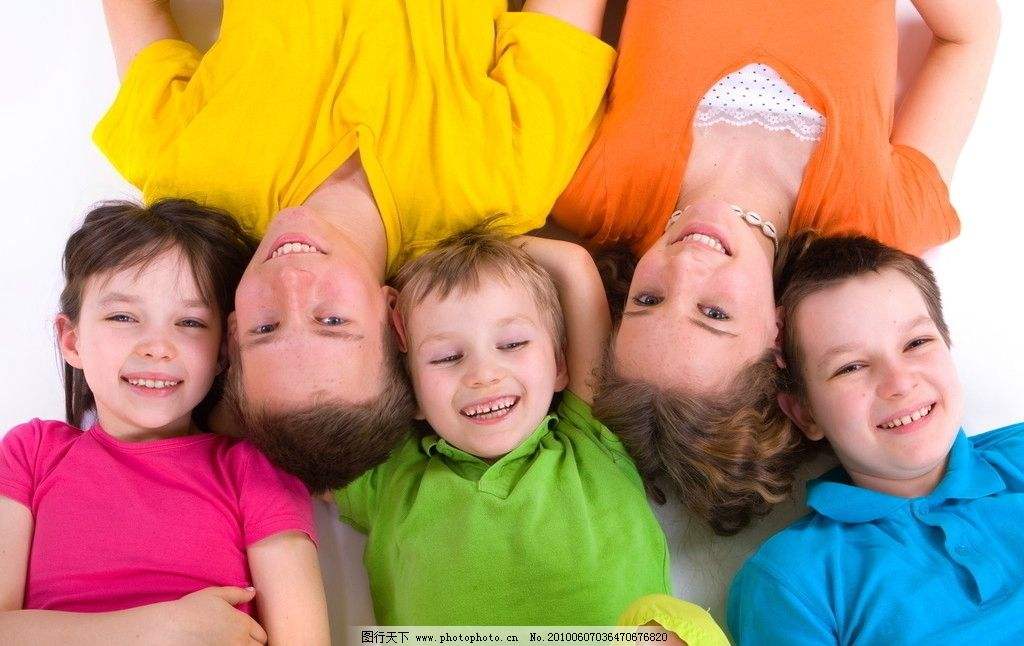 And if you give the kids time
They won't do the crime Won't do the crime
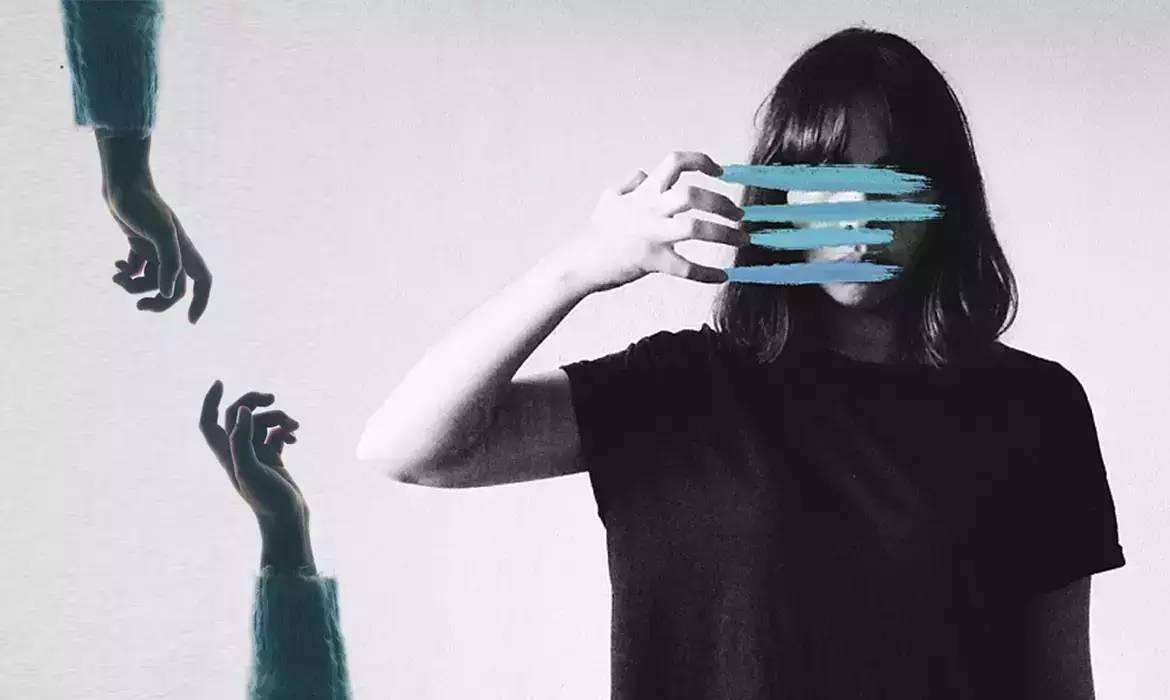 Now my bad old ways
Now my bad old ways
Were during my school days
Were during my school days
Messing on those grade A's
Messing on those grade A's
My life is just a haze
My life is just a haze
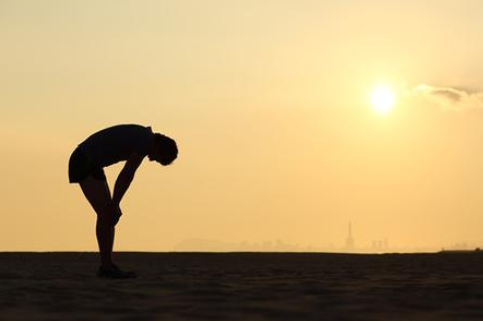 I'm going through the struggle Five ten and kicking back So I could lock my flow Lace it up now on the track
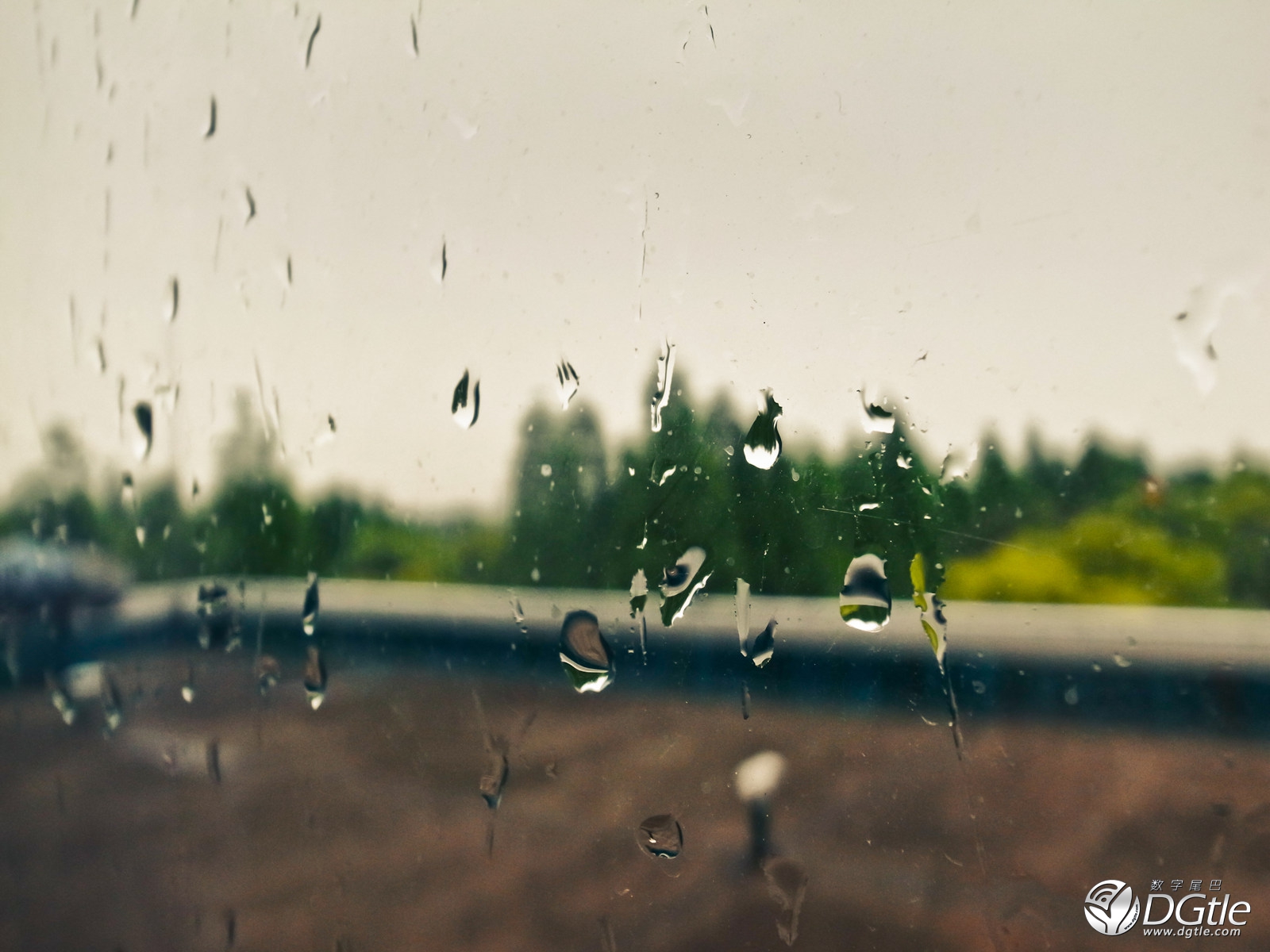 Oh yeh I felt the pain  Whilst chasing all the fame I'm being told I'm nothing  Just a player in the game
Oh yeh I felt the pain  Whilst chasing all the fame
I'm being told I'm nothing  Just a player in the game
But now I walk tall, stand proud for you to see. I'm driving these fast cars, it's five stars for me.
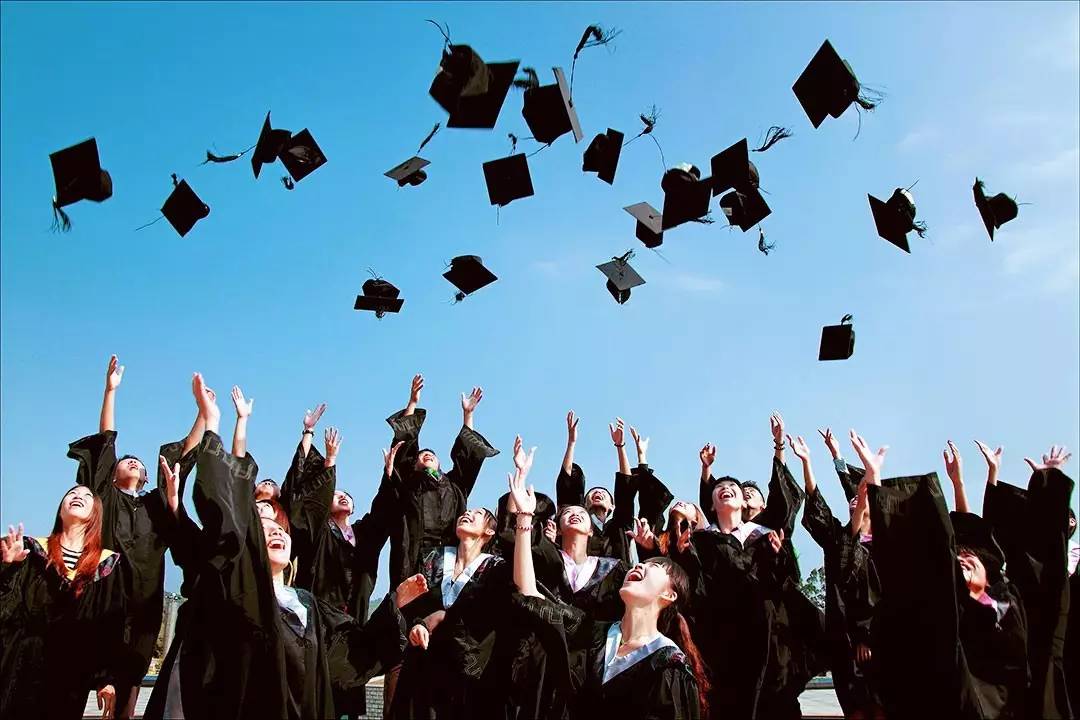 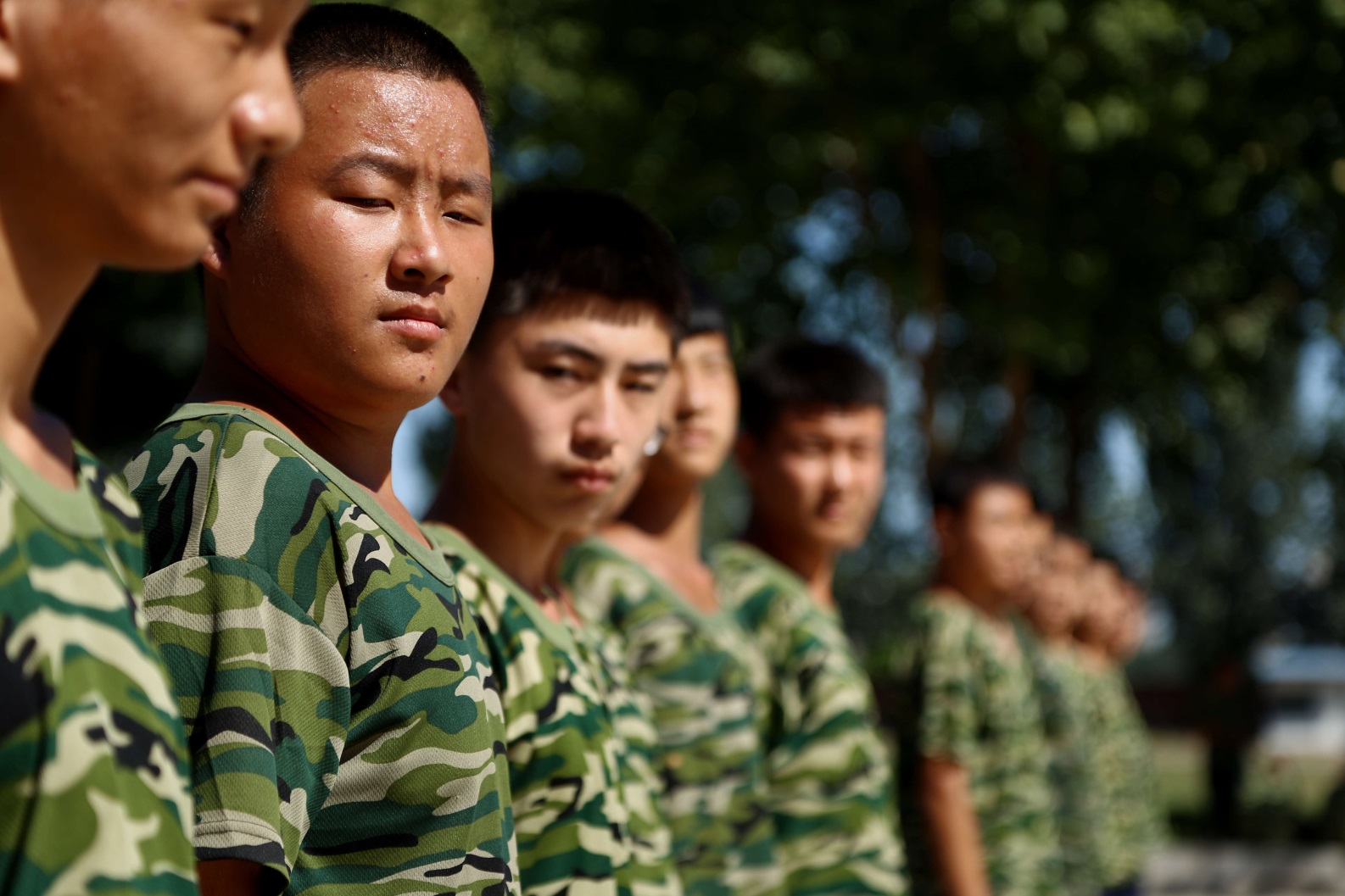 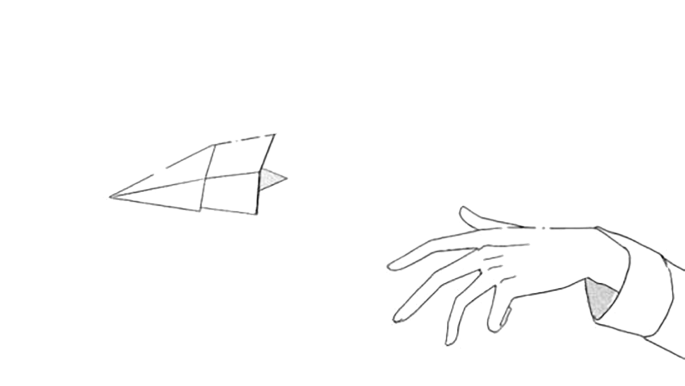 "What did you learn at school today?" 

That's what the teachers used to say
But they don't know 

Don't understand, do they?
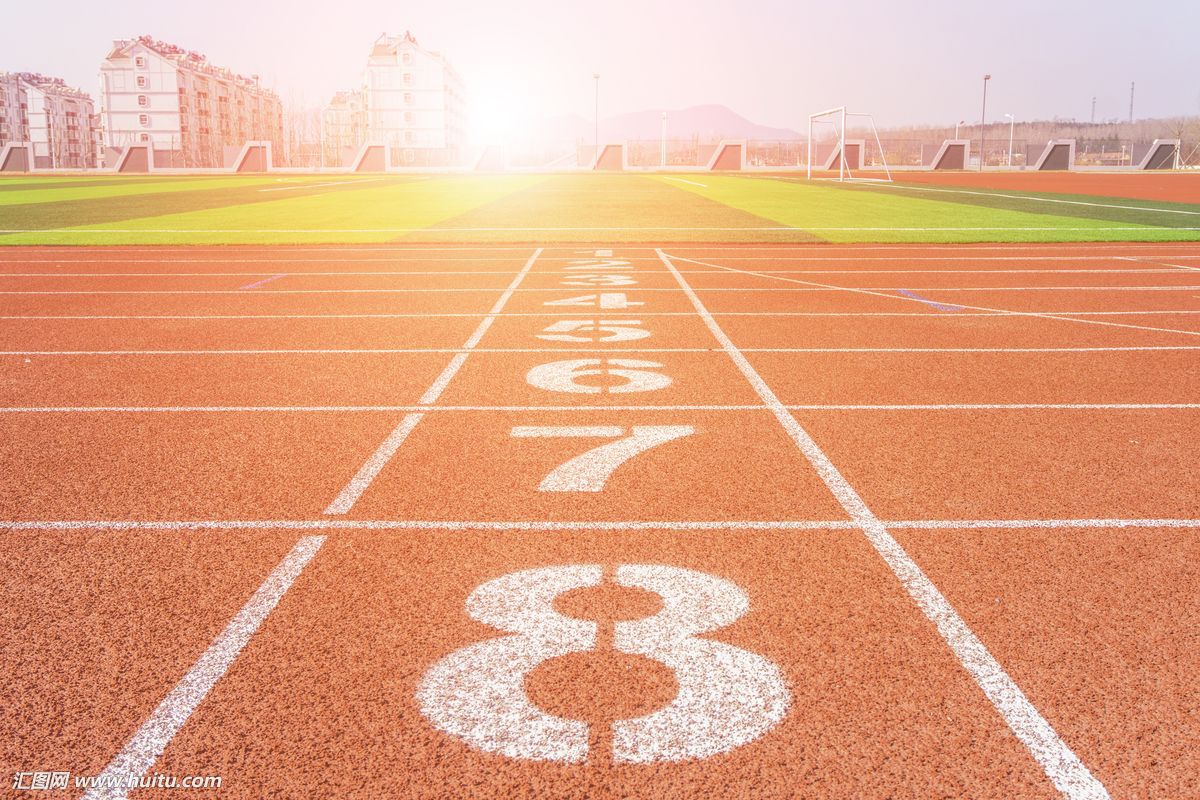 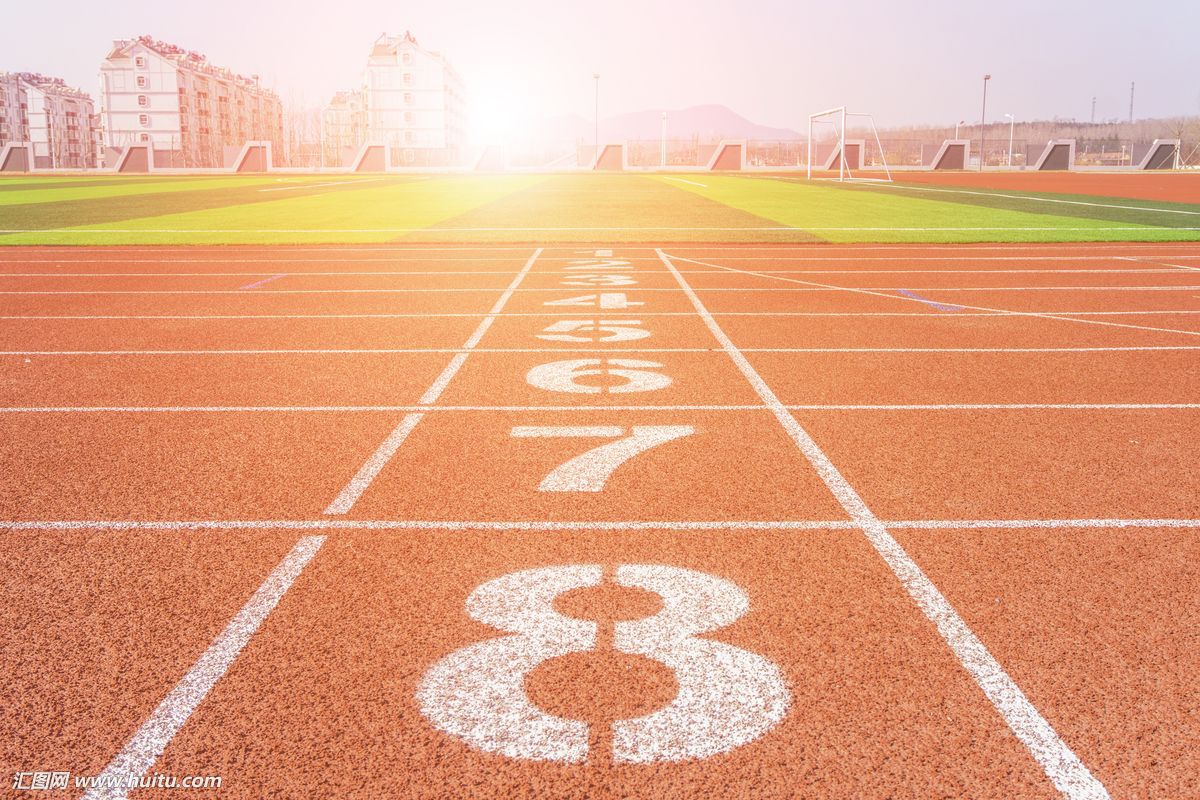 Why do they always give advice Saying "Just be nice, always think twice" When it's been a long time since they had a teenage life



(When it's been a long time since they had a teenage life)